Русские земли в конце XIV-первой половине XVв.
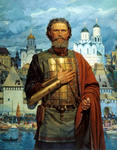 Дмитрий Иванович Донской
Раздел владений Дмитрия Донского согласно завещанию.
Василий – Москва, Владимир

Юрий – Галич, Звенигород

Андрей – Можайск и Белоозеро

Петр – Дмитров
Дмитрий Донской
				        (1359-1589)
		Василий I				 Юрий 			(1389-1425)			Дмитриевич
							(1433-1434)

		Василий II		  Василий	      Дмитрий
		Темный			  Косой	      Шемяка
		(1425-1462)
Правление Василия I	1389-1425гг.
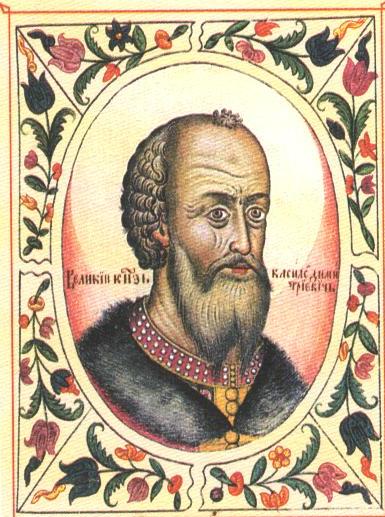 Великий князь 	Московский 
	Василий 	Дмитриевич
Москва и Литва.
1385г. – Кревская уния княжества Литовского и Польши.
1387г. – князь Ягайло объявил католичество религией Великого княжества Литовского.

		Причины:		Последствия для русского 	давление со 	населения:
		стороны 		началось преследование
		Тевтонского	православного населения
  		ордена
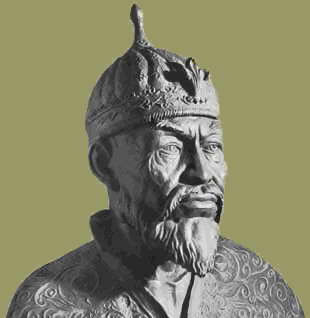 В 1395 г. Русские земли 
едва  не подверглись 
нашествию Тамерлана
(Тимура). Тимур разгромил 
Тахтамыша и вторгся в
Рязанское княжество.
Однако спустя две недели
повернул назад.
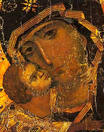 Избавление приписывают 
заступничеству Владимирской
Богоматери, чей лик был перенесен 
В это время из Владимира в Москву.
Москва и Орда.
1408г. –поход Едигея на русские княжества:
	Переяславль, Ростов, Дмитров, Нижний Новгород.
Осада Кремля Едигеем в 1408г.
Итоги правления Василия I 	Дмитриевича.
Дальнейший рост Московского княжества.

Присоединение Нижегородского княжества и Малой Перми.
Феодальная война 	второй четверти XVв. 1425-1453гг.
Причина войны –
столкновение двух принципов
	наследования престола:
От великого князя к старшем
сыну.
2) От великого князя старшему
брату.
В 1389 Юрий Дмитриевич по завещанию   своего отца Дмитрия Донского был назначен наследником в случае смерти малолетнего брата Васили Дмитриевича, что впоследствии, после смерти уже взрослого брата в 1425 году, дало ему 	основания претендовать на великокняжеский престол в обход сына того — Василия Васильевича.
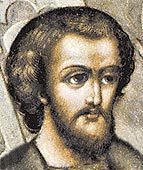 Князь 
Юрий Дмитриевич
Повод к войне.
В 1433 году на свадьбе Василия II его мать Софья Витовтовна публично сорвала с сына Юрия Василия драгоценный пояс, по её утверждению, якобы ранее предназначавшийся Дмитрию Донскому и подменённый. Оскорблённые Юрьевичи немедленно ушли к отцу в Галич; по дороге они разграбили Ярославль, князь которого поддерживал Василия Васильевича. Оскорбление стало поводом для  выступления Юрия, который с отрядами галичан разгромил Василия на берегу Клязьмы и занял Москву.
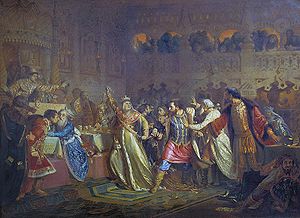 Софья Витовтовна срывает золотой пояс с Василия Дмитриевича.
Этапы войны
1. 1425-1434гг. –борьба Юрия Дмитриевича и его сыновей за великокняжеский престол против Василия II Васильевича (Темного).
	2. 1434-1436гг. –борьба Василия II Васильевича и Дмитрия Юрьевича Шемяки против Василия Юрьевича Косого.
	3. 1436-1453гг. –борьба Василия II Васильевича против Дмитрия Юрьевича Шемяки.
1425-1434Юрий Дмитриевич Дмитрий Шемяка Василий Косой
	
	1434-1436Василий Косой1436-1453Дмитрий ШемякаБорис Александрович Тверской (1446)Иван Андреевич Можайский (1446-1447)
1425-1434Василий IIТёмный1434-1436Василий ТёмныйДмитрий ШемякаДмитрий Красный
	1436-1453Василий ТёмныйБорис Александрович Тверской (1446-1453)Иван Андреевич Можайский (1447-1453)
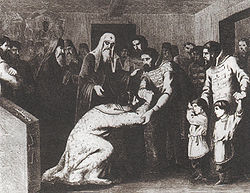 В.В.Муижель. Примирение Василия II с Шемякой.
Василий Косой
Василий II Темный
Значение феодальной войны.
Способствовала укреплению внутреннего единства Московского княжества.

Подтвердила неоспоримую роль Москвы в деле объединения
	северо-восточной
	Руси.
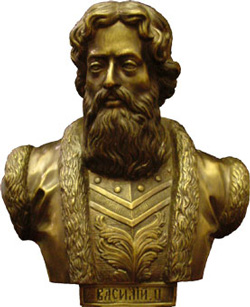 Василий II Темный.